USAWOA Past President Council(PPC)
AUGUST 2022
Past Presidents Councilhttp://ppc.usawoa.org
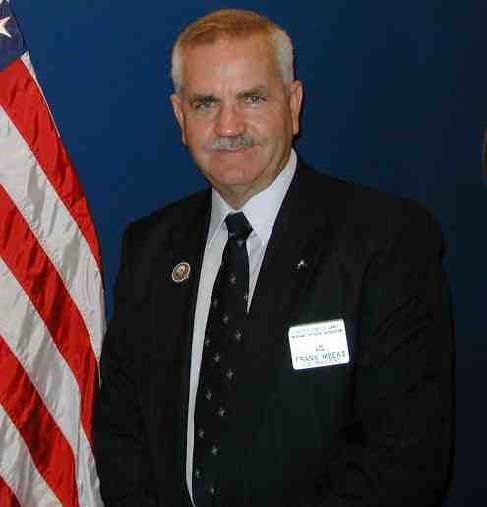 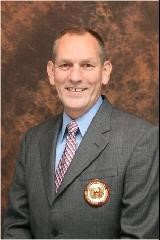 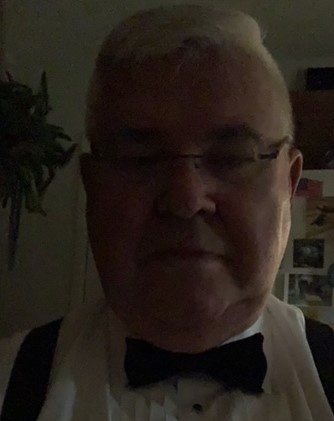 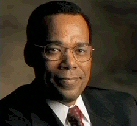 CW4 (Ret) Carl M. BurnettChairman
Past National President1984-1986
CW4 (Ret) Ronald J. Whalen
Past National President
1982-1984
Past Northeastern Region President
1985-1987
CW4 (Ret) Kenneth B. N. Hill
Past National President
2010-2012
CW5 (Ret) Franklin D. Meeks
Past National President
2000-2004
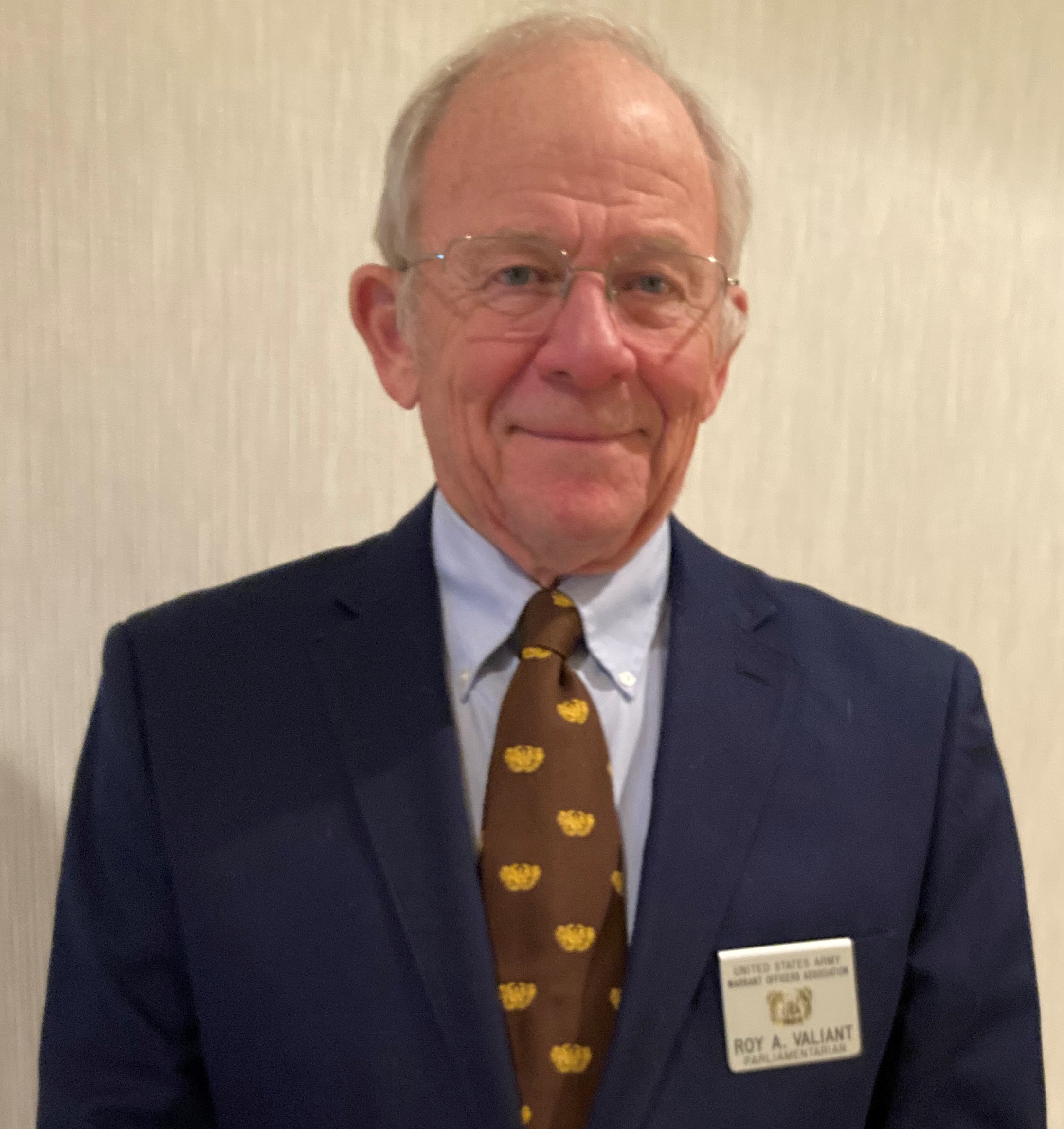 CW4 (Ret) Roy Valiant
Past National President2004-2008Past European Region President1990 - 1993 / 1996 - 2000
Past Presidents Councilhttp://ppc.usawoa.org
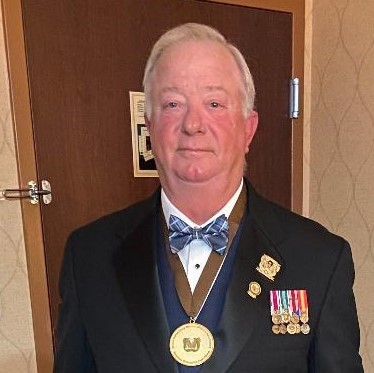 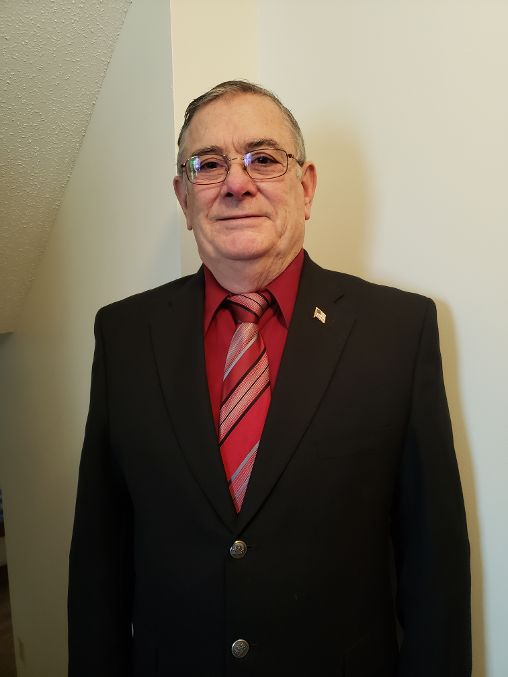 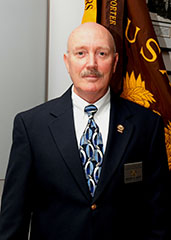 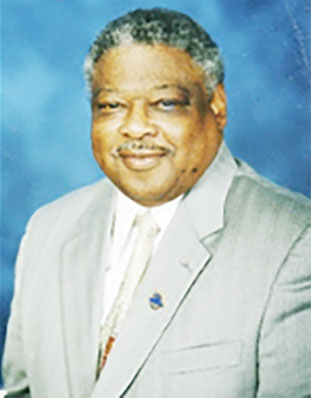 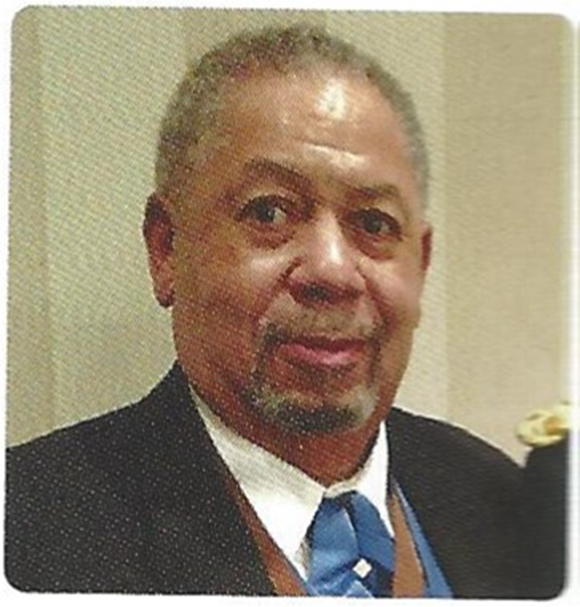 CW2 (Ret) Gerald J. Wentworth
Past European Region President
1993-1995
CW3 (Ret) James E. Wilson
Past European Region President
1985-1986
2005-2006
CW5 (Ret) Howard Lundin
Past Northeastern Region President1989-1992
CW4 (Ret) Percy Butler
Past European Region President
1980-1981
CW4 (Ret) Gregory A. Gouty
Past National President
2016-2018
USWOA-PPP Copyright 2021
10/19/2022
3
PPC Proposals 2021
USWOA-PPP Copyright 2021
10/19/2022
4
PPC Proposals 2022
USWOA-PPP Copyright 2021
10/19/2022
5
PPC Proposals 2022
USWOA-PPP Copyright 2021
10/19/2022
6